NutzenCheck
HR & Microsoft Dynamics 365 Plattform
Von Papier und IT Inseln zum konstruktiven Miteinander
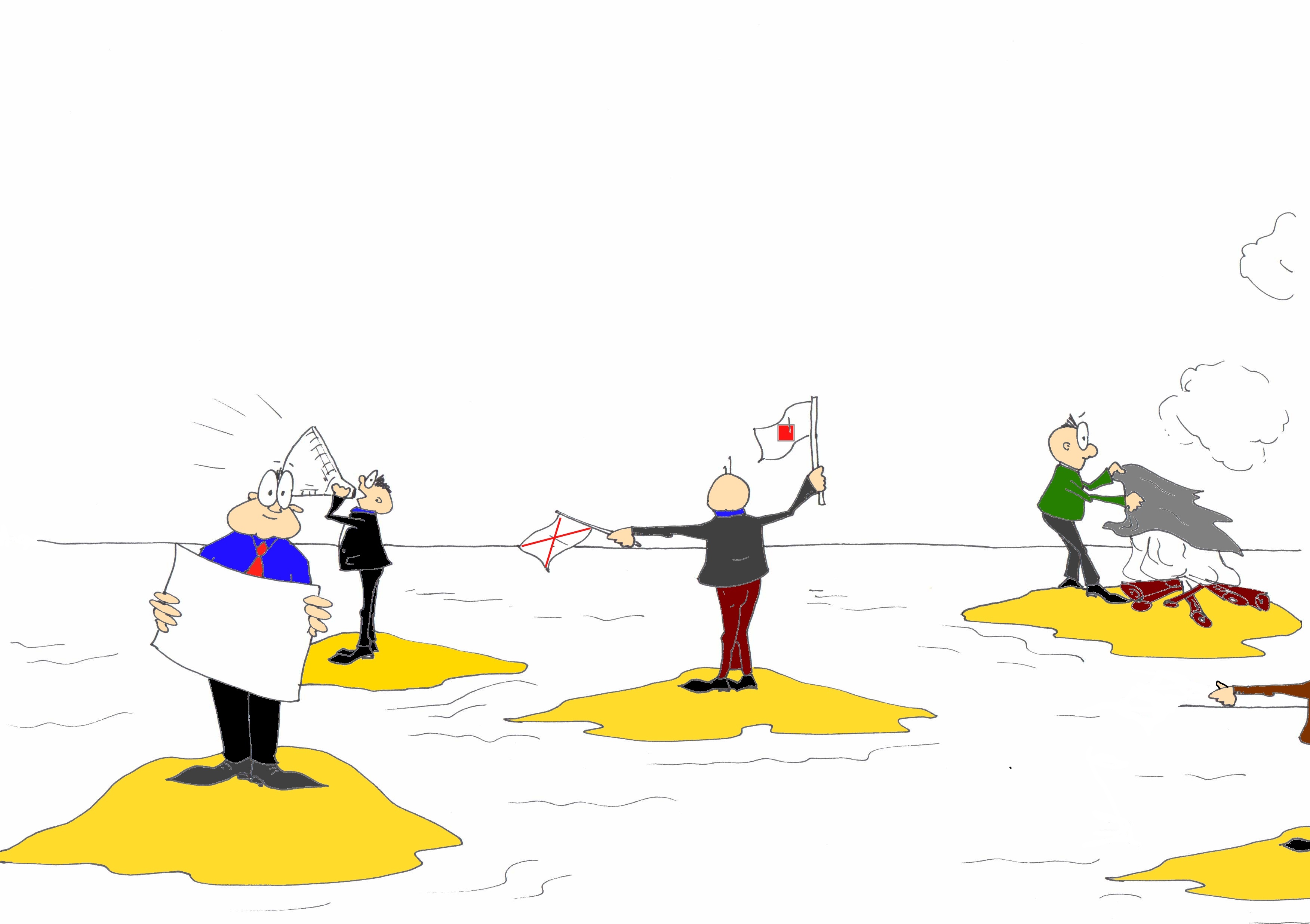 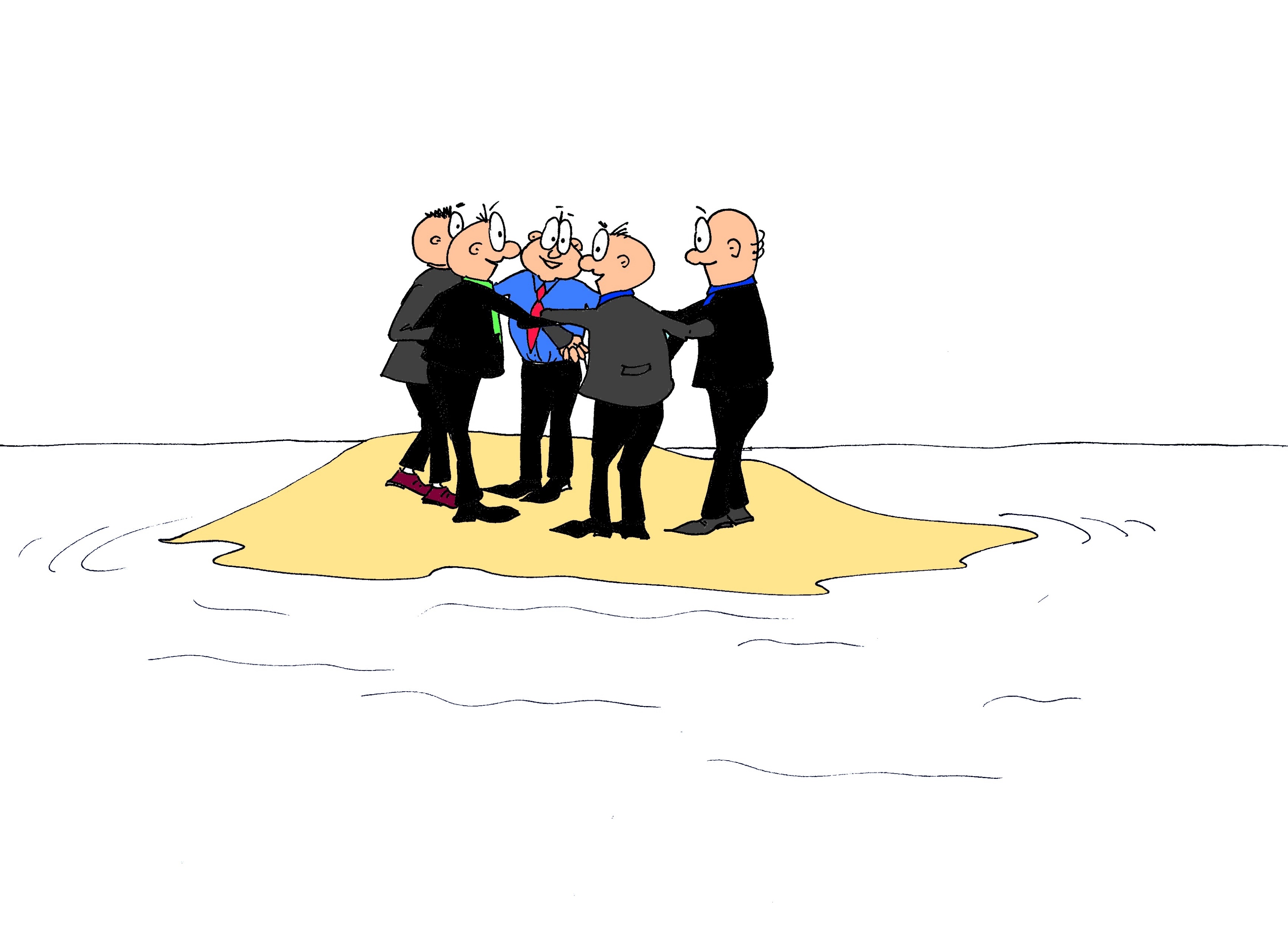 
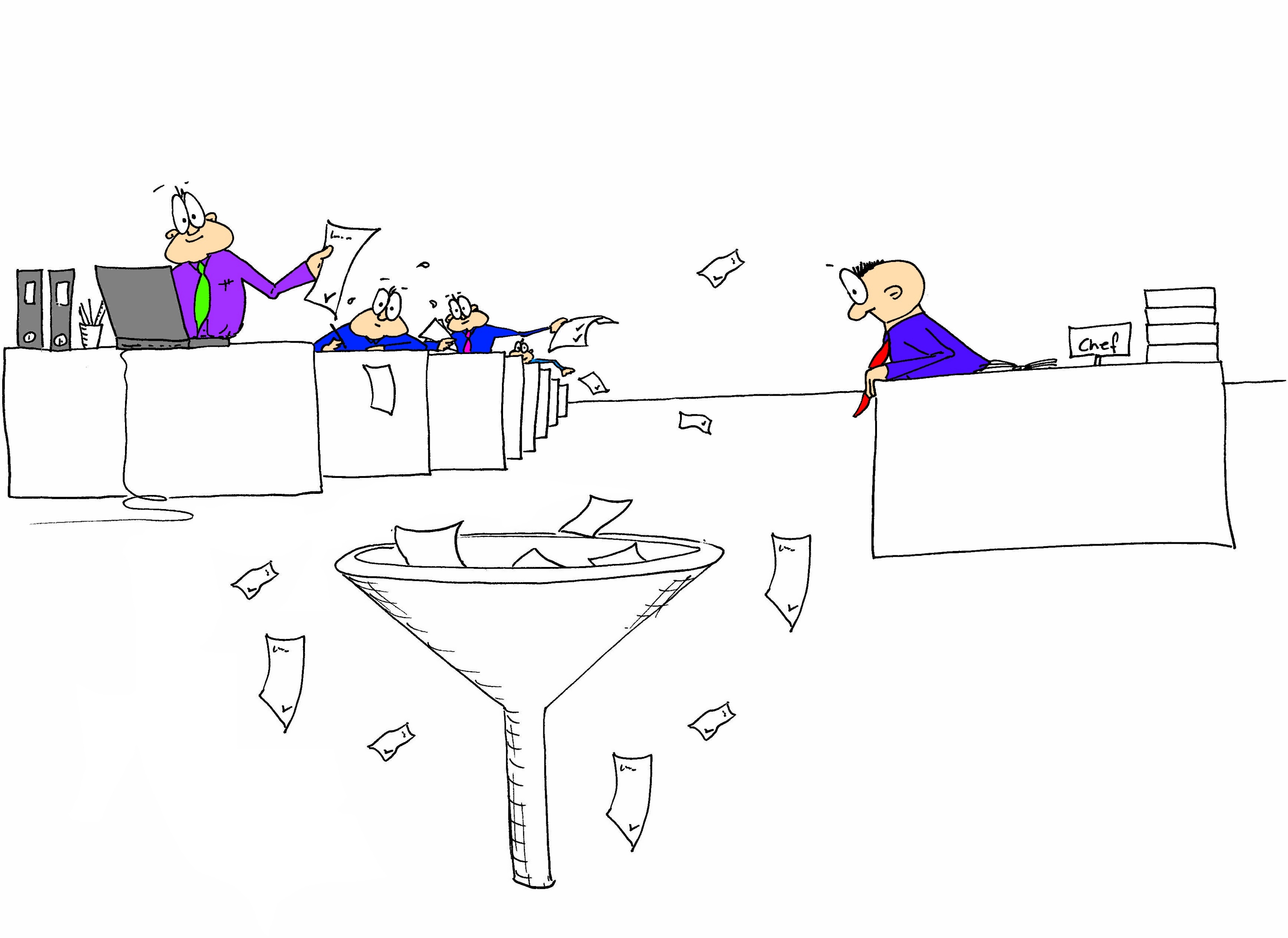 Integrationen statt IT Inseln
Für Sie 
Out of the box
IT Inseln 
Status Quo
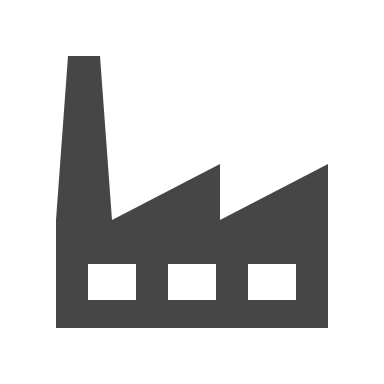 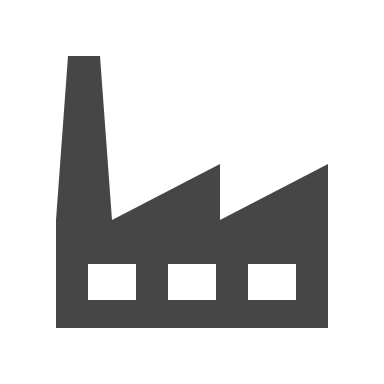 Sparen Sie Zeit, Geld und Nerven.
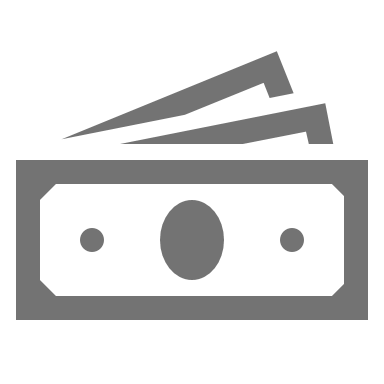 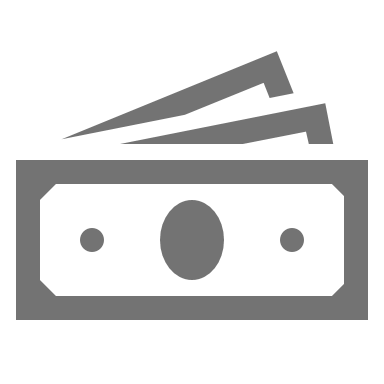 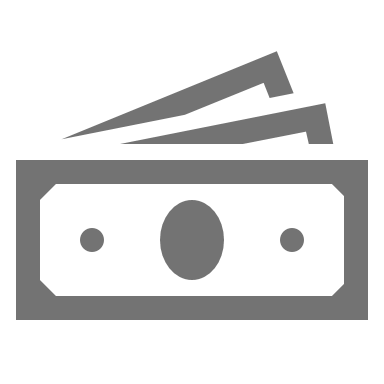 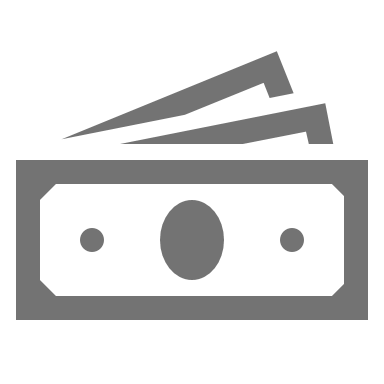 Marketing
Sales
HR
Service
Finance
Marketing
Sales
HR
Service
Finance
Microsoft Dynamics 365
vs.
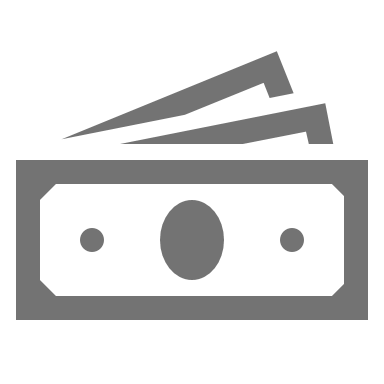 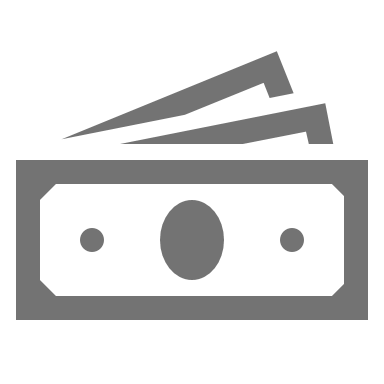 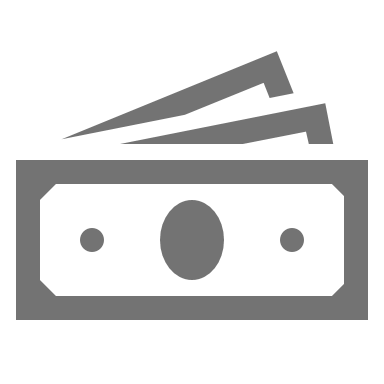 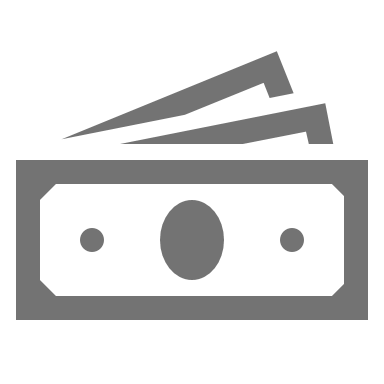 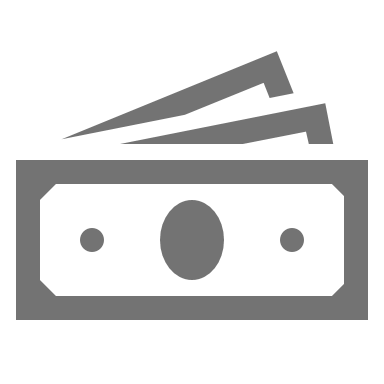 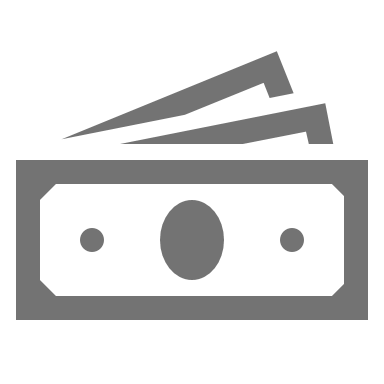 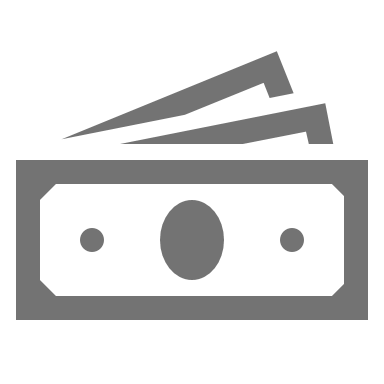 Innovatives HR Management
Gehen Sie den einfachsten und komfortabelsten Weg
Browser
Outlook
Teams
Mobil
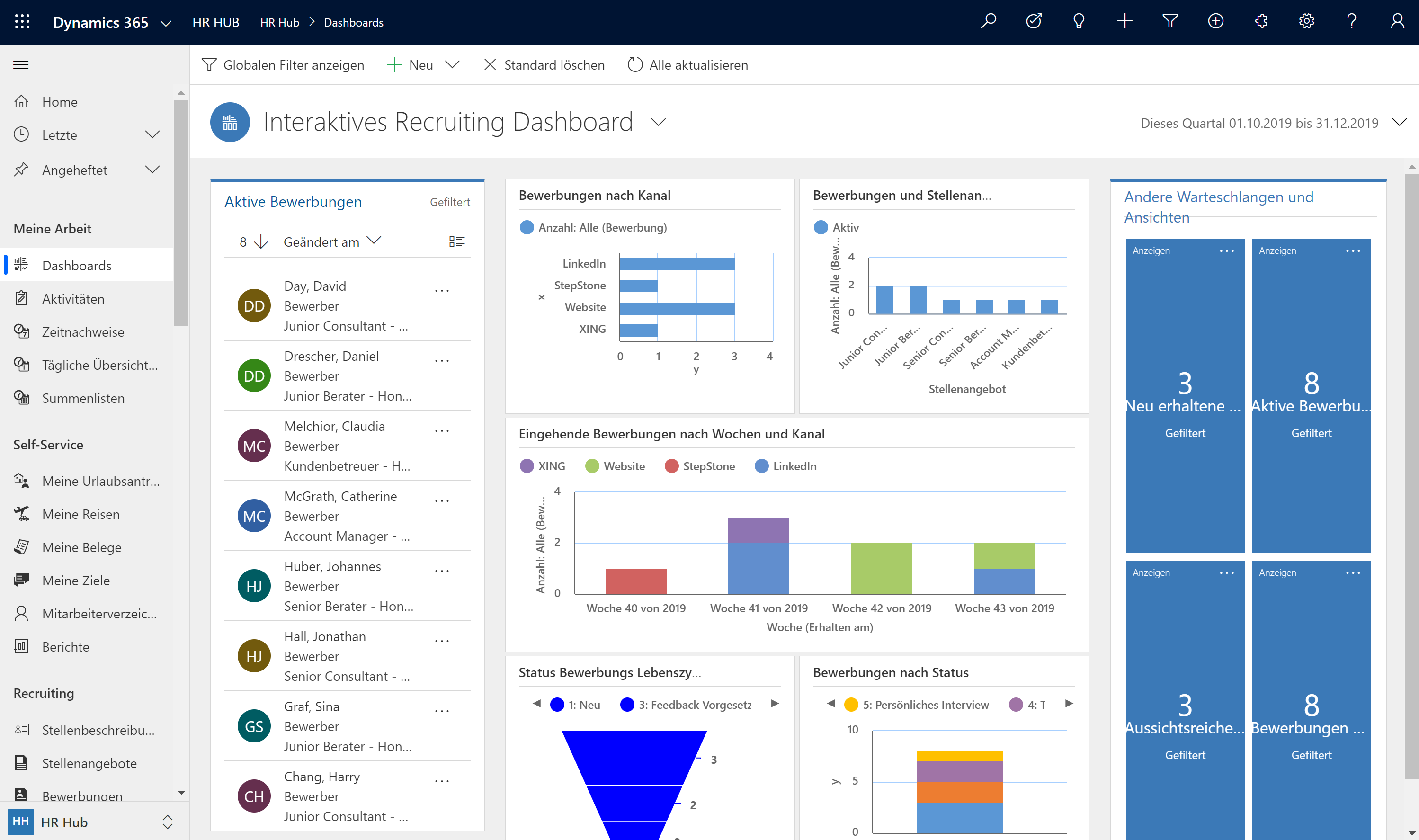 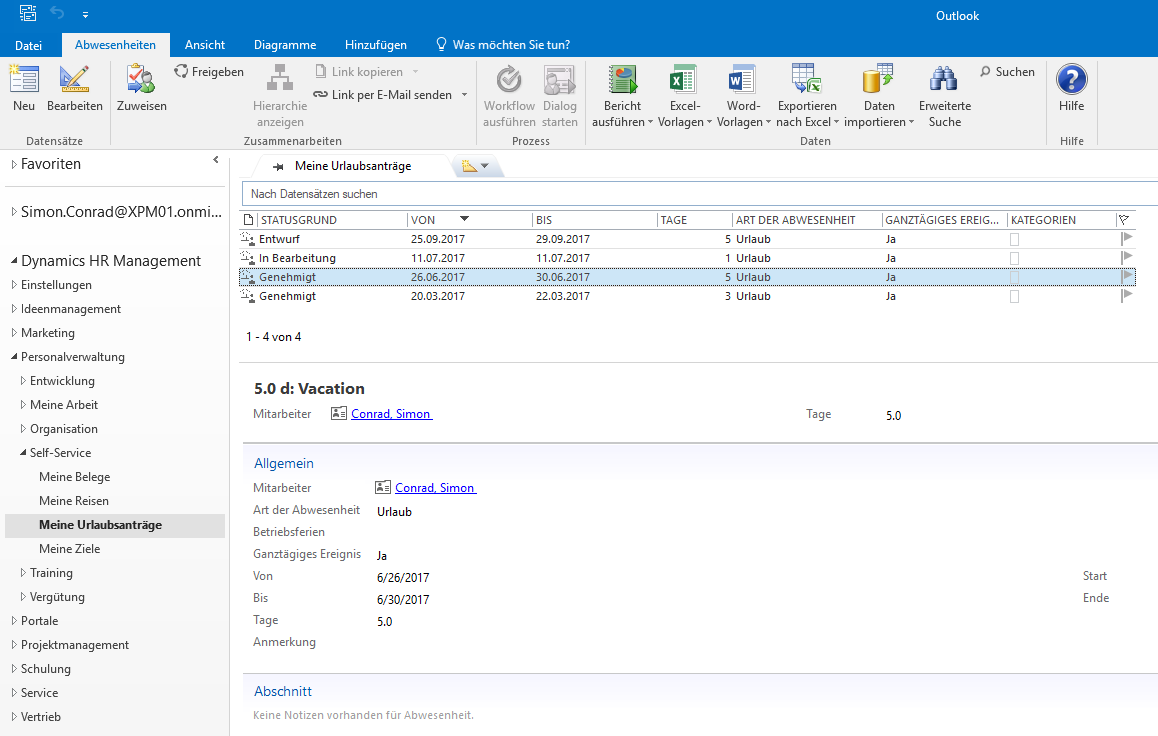 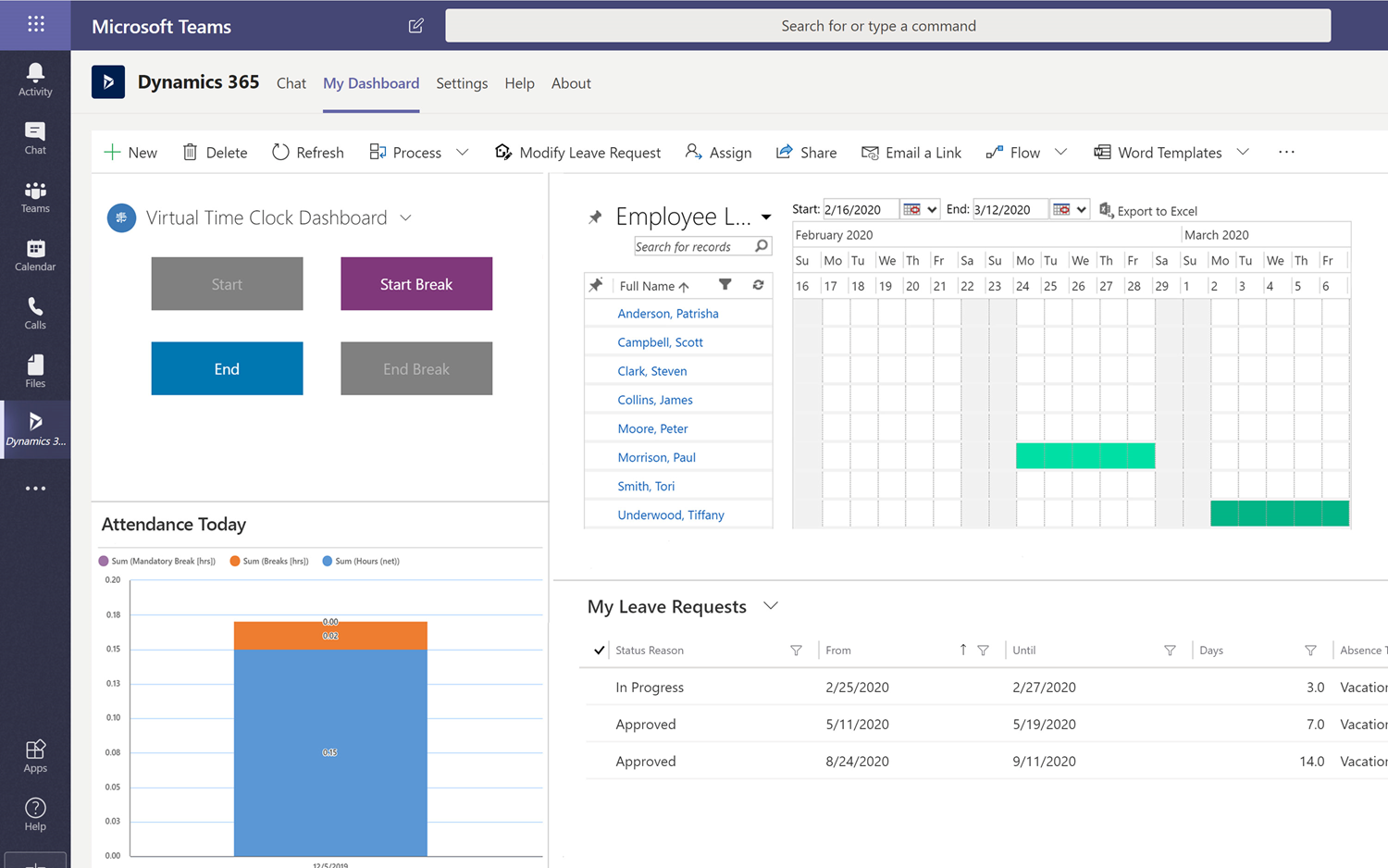 Sind wir nicht alle individuell? 
Produktivität durch einfaches, intuitives und individuelles Arbeiten.
Prozessanalyse
Standardisierte Abfrage und Erarbeitung
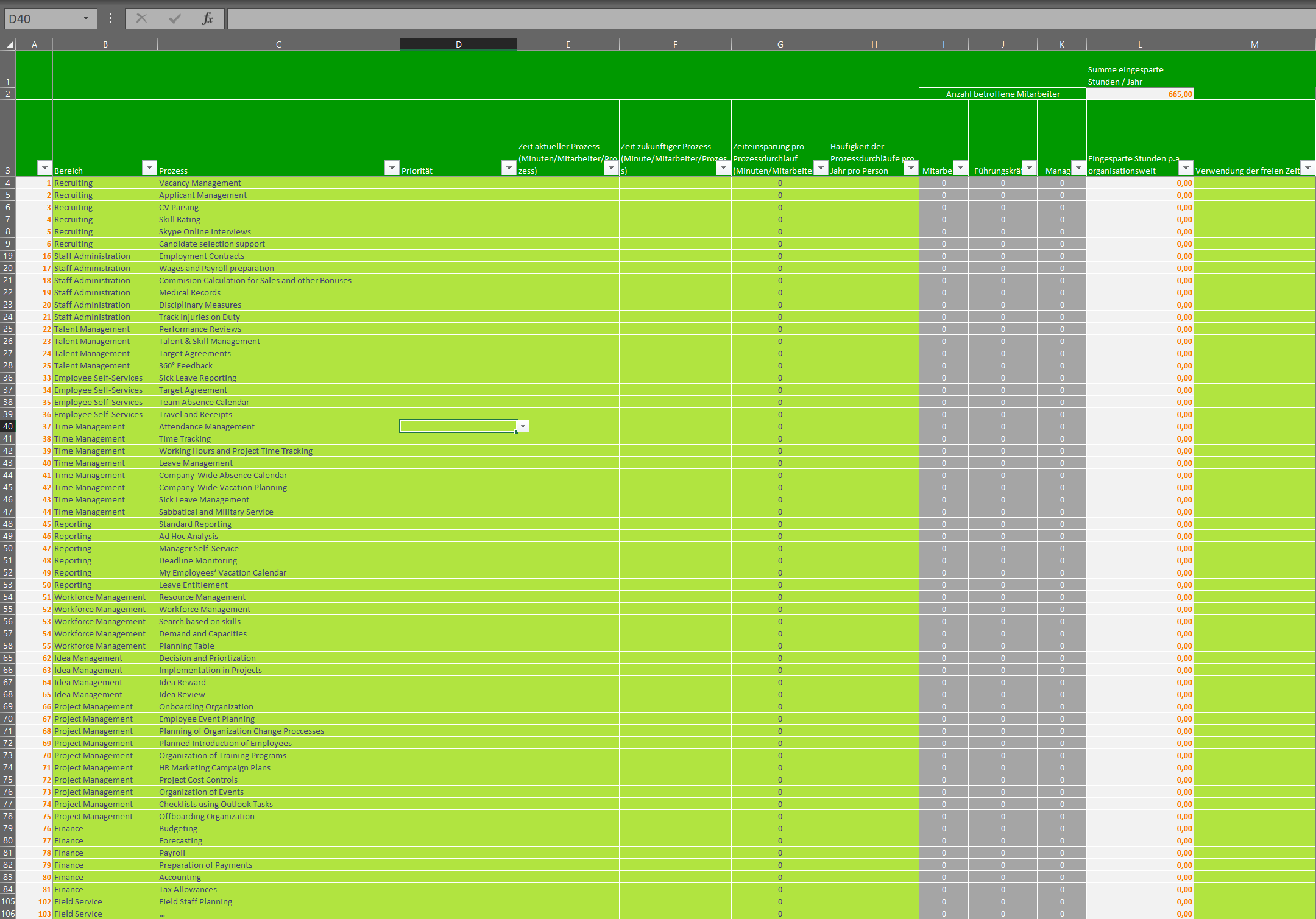 Wählen Sie die relevanten Module
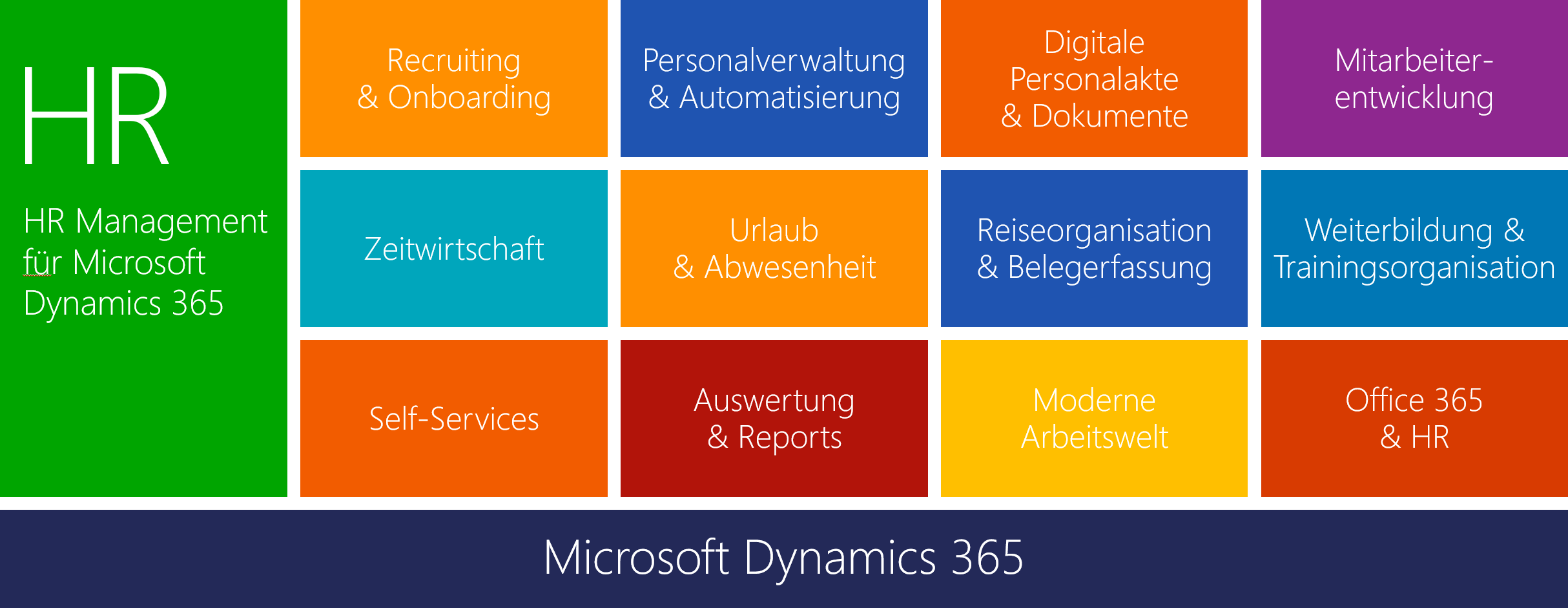 Agenda NutzenCheck – Modul:
Kurzvorstellung Teilnehmer und Ziel des Termins
Interner Moderator (Nimmt an allen Terminen teil)
Vorstellung aktuelle Arbeitsweisen und gewünschte Verbesserungen
Siehe Slide interne Rollen
Vorstellung ergänzender Verbesserungsmöglichkeiten
Externer HR Experte
Gemeinsame Bewertung
Anwesende mit Erfahrung in jeweiligen Thema
Zusammenfassung und Festhalten der Ergebnisse
Externer HR Experte
Ergebnisse der Auswertung:Break Even
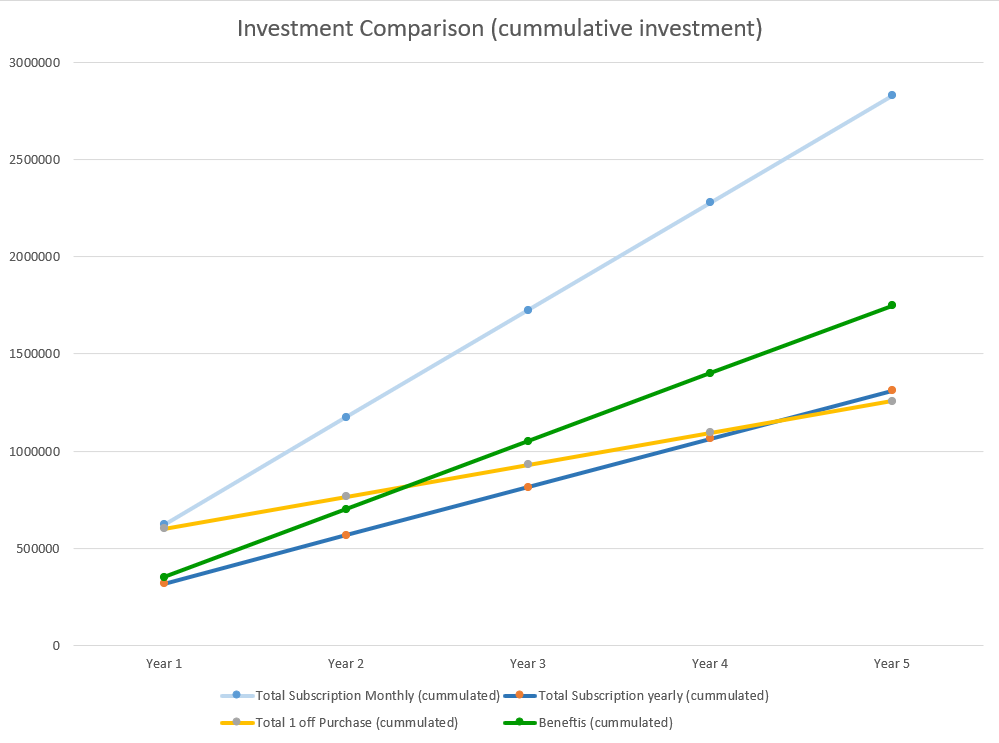 Ergebnisse der Auswertung:Nutzenpotentiale
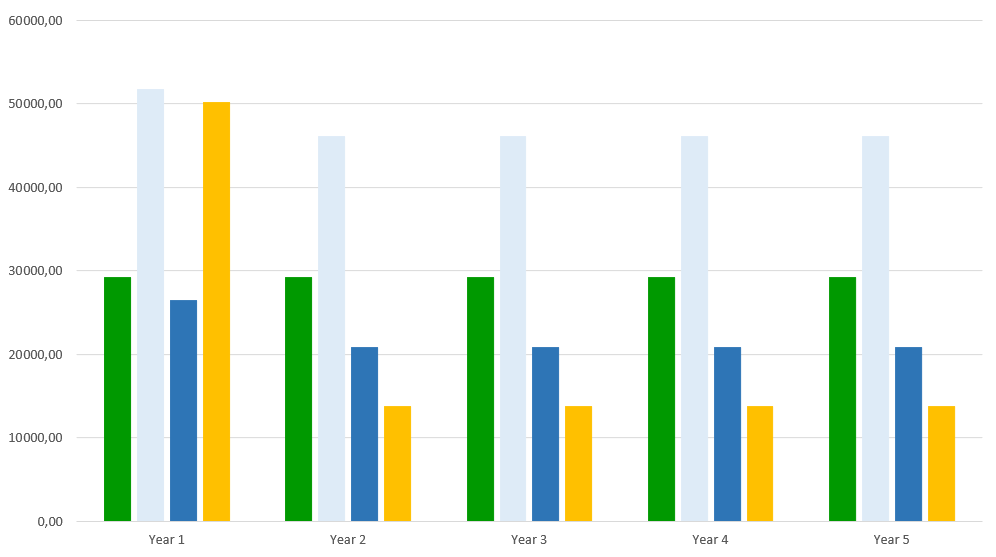